New Technique for Comparison to an Alternative: The Negotiated Alternative
Let’s Get Beyond this Tedious Best Method Logjam
Comparison & Evaluation
Summative evaluation assess the merit and worth of an intervention:
Merit is the net incremental change attributable to the intervention.
Worth is the value of these changes to those affected.
Comparative method is the core of summative evaluation
Evaluation is Use-Inspired Applied Research
Prospects for use are enhanced when the research is:
Salient; relevant or valuable for use in evaluation,
Legitimate; fair, unbiased and respectful; feasible,
Credible; true, technically adequate in handling evidence.
Applied Research vs. Evaluation
Applied Research
Evaluation
Wise Advice from an Excellent Statistician
An approximate answer to the right question is worth a good deal more than the exact answer to an approximate problem.  John W. Tukey
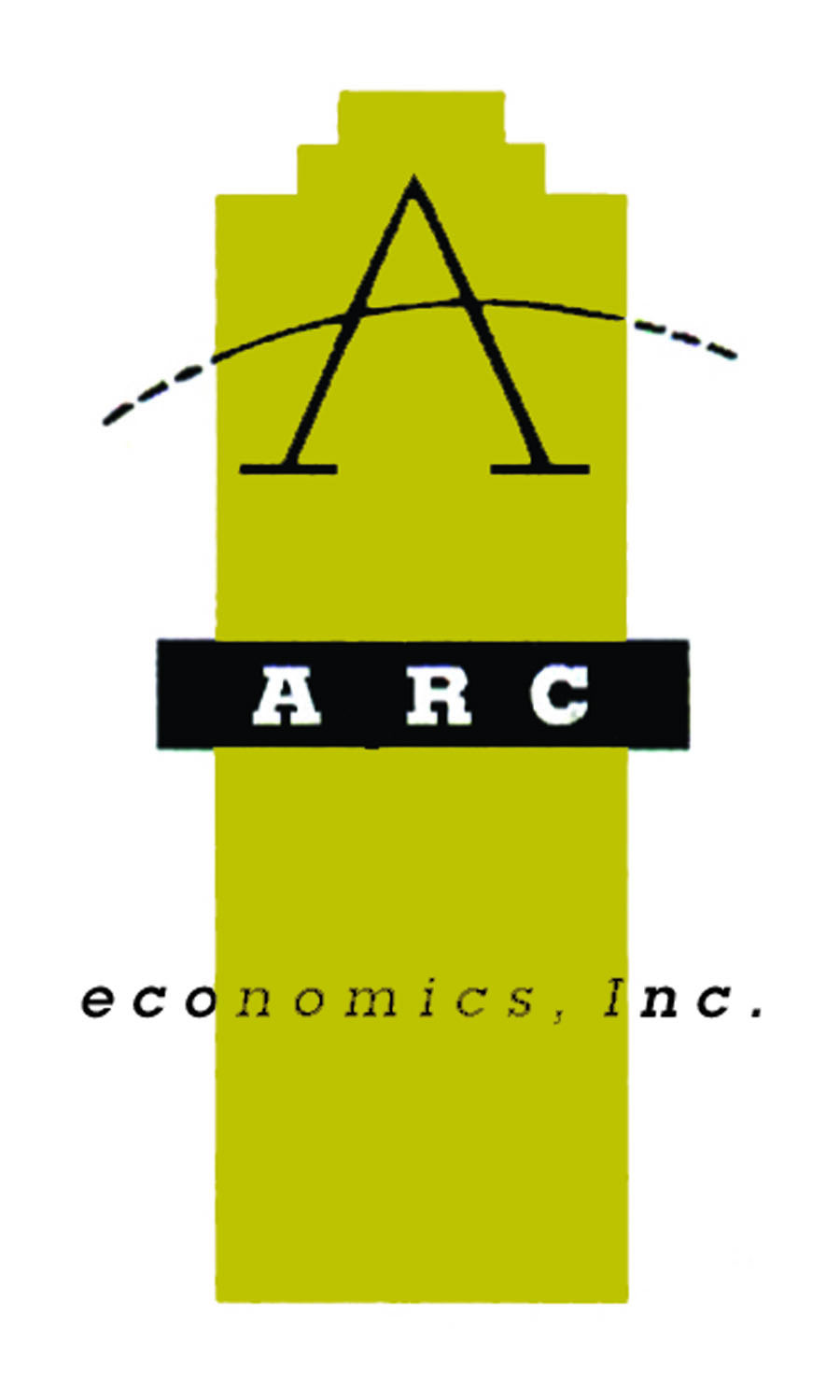 [Speaker Notes: Some parting thoughts.]
Current Acceptable Options for Comparison (per GAO, AEA)
Experimental (random assignment) designs,
Quasi experimental (comparison group) designs,
Interrupted time series (pre post) designs,
Systematic case studies (see Yin),
Expert judgment
What Is Being Evaluated?
In evaluation terms the evaluand.
Evaluand in resource, environmental and conservation settings is always located at the intersection of natural and human systems.
Comparison must engage active elements of the two systems that:
Set the context for the intervention,
Include the mechanisms of change (e.g. change in human behavior and key levers in the natural system,
Include the intended and unintended affected elements on both systems,
Include other elements SALIENT to decision makers and key stakeholders.
Two New Options for Comparison
Natural Alternative
Negotiated Alternative
When you go to the place of the intervention you sometimes find a naturally occurring local comparison,
Can be true for site specific as well as policy interventions.
A likely alternative to a decision is discussed and agreed across key parties to a decision.
Negotiated alternative addresses both systems and key sources of variation (time, location) and can used to determine effects in either or both systems.
Can be used ex post and ex ante
Examples of Natural Alternatives
Indian Ford Creek (Oregon)
ORV Use and Piping Plover in Cape Cod National Seashore
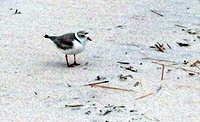 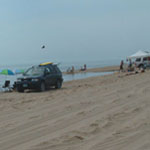 Examples of Negotiated Alternatives
If PGE had developed the plan on their own leading to litigation and causing the decision to be delayed by 3 years.  The ensuing development would not have included transfer of senior instream water rights, deeding of 1,500 acres of shore lands to the public, nor funding for the monitoring program and research on effects of dam removal.
Testing Negotiated Alternatives
Applications
Results of methods testing
2004-5 in 7 Oregon fish and water cases
2006-8 in 2 DOI National Park Service National Seashores
2005-7 in 5 EPA Enforcement cases (water)
Currently in approximately 25 EPA Superfund cases
Comparing triangulated judgments of three groups using negotiated alternative
Expert panel, science advisory team and parties,
Internal reliability Cronbach’s Alpha 0.09
Internal validity *
External validity consistent with model and other science forecasts
Negotiated Alternative vs. Experimental Designs
Applied Research
Salience and legitimacy compromised,
Credibility enhanced
Salience and legitimacy high,
Credibility lower
Evaluation
Summary
Evaluation pursues approximate answers to the right questions,
Choice of method should be guided by use (salience, legitimacy and credibility),
Negotiated alternatives have excellent promise to expand our options for comparison.